ДЕСЕТИЦЕ 
ПРВЕ 
СТОТИНЕ
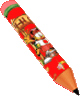 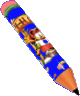 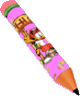 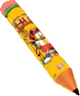 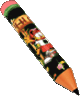 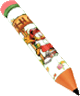 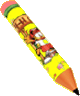 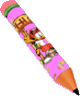 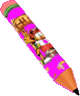 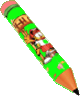 1
+
1
+
1
+
1
+
1
+
1
+
1
+
1
+
1
+
1
=
10
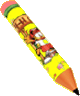 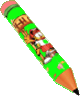 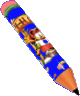 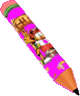 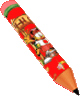 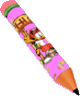 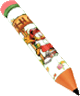 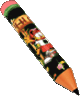 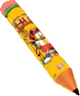 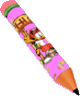 10
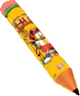 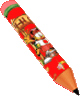 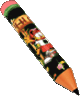 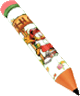 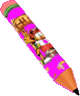 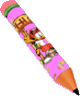 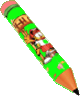 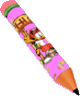 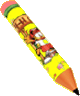 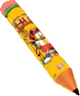 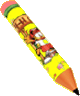 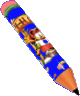 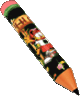 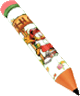 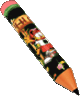 =
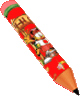 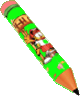 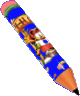 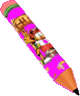 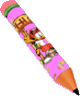 =
10  ЈЕДИНИЦА
1ДЕСЕТИЦА
=
10  Ј
1Д
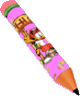 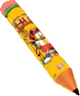 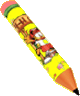 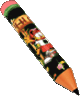 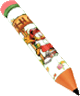 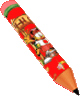 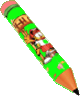 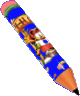 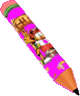 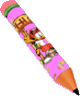 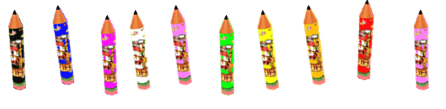 10  J
10
1Д
ДЕСЕТ
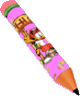 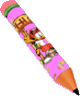 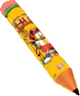 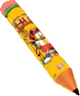 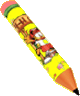 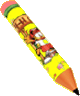 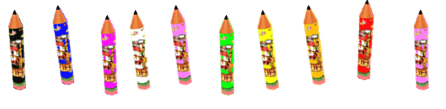 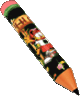 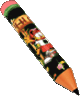 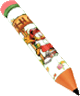 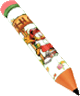 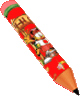 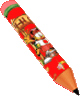 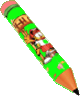 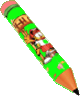 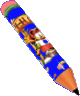 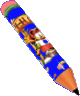 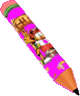 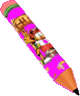 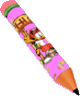 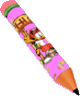 20Ј
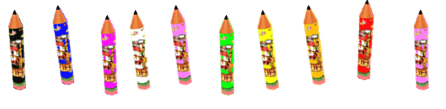 20
2Д
ДВАДЕСЕТ
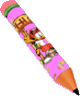 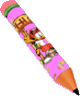 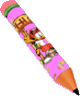 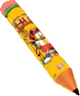 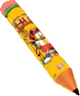 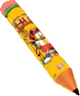 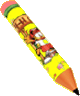 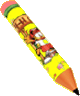 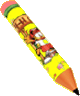 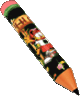 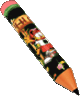 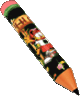 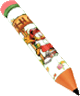 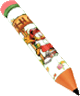 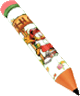 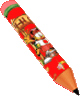 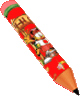 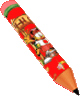 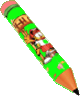 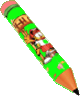 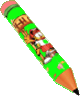 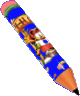 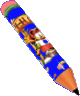 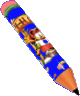 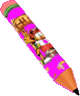 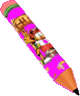 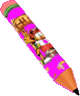 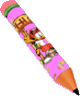 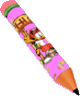 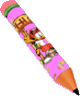 30
=
=
30J
3Д
тридесет
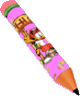 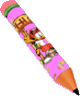 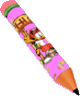 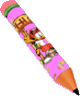 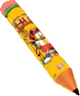 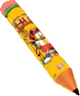 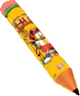 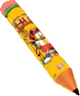 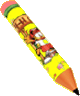 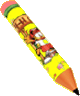 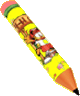 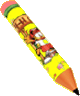 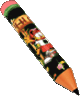 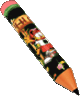 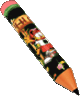 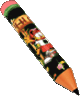 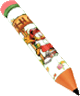 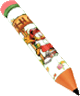 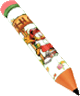 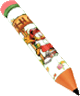 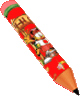 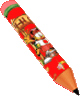 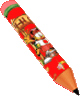 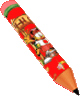 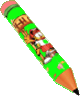 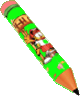 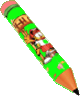 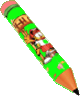 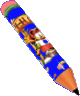 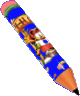 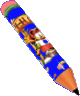 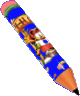 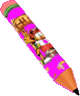 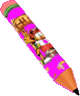 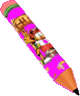 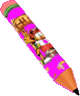 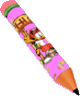 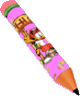 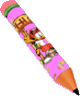 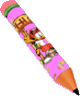 40
=
=
40J
4Д
ЧЕТРДЕСЕТ
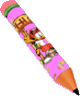 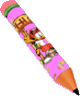 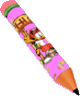 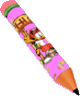 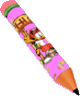 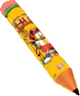 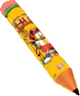 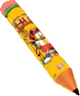 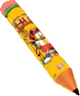 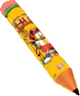 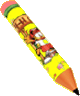 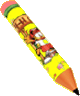 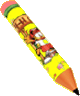 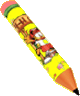 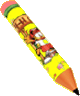 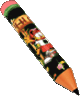 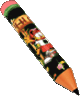 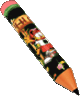 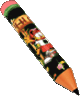 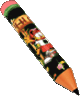 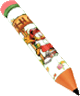 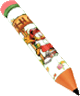 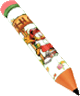 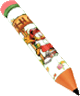 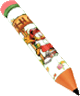 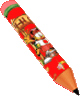 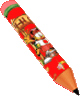 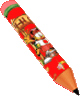 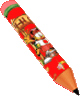 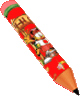 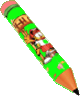 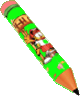 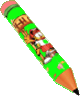 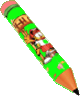 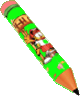 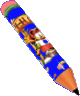 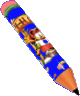 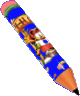 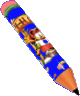 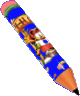 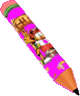 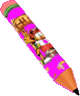 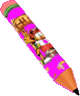 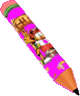 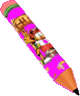 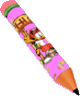 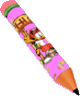 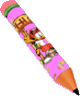 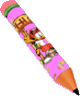 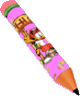 50
=
=
50J
5Д
ПЕДЕСЕТ
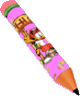 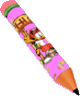 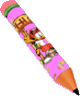 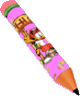 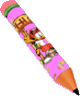 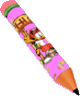 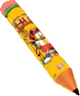 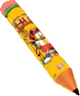 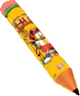 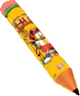 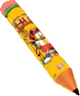 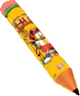 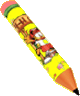 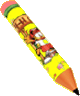 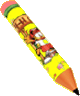 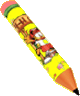 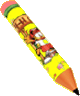 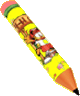 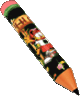 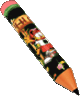 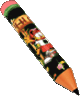 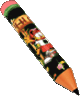 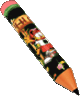 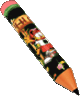 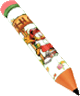 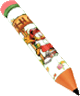 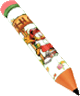 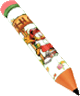 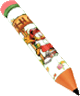 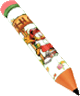 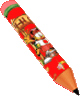 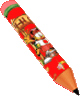 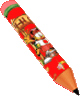 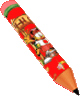 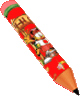 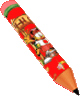 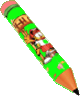 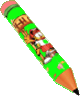 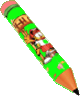 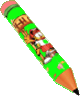 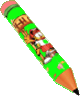 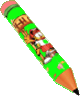 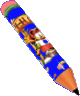 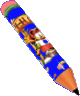 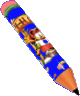 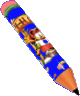 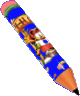 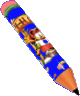 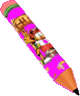 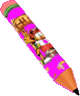 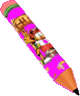 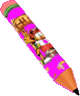 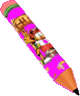 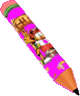 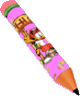 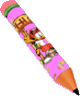 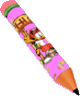 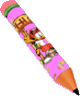 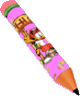 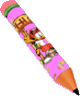 60
=
ШЕЗДЕСЕТ
=
60J
6Д
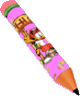 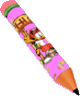 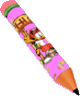 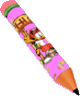 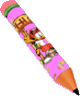 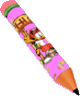 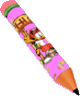 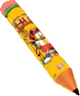 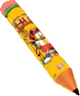 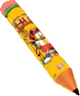 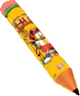 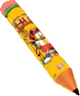 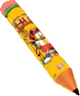 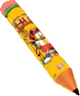 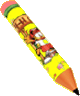 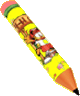 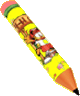 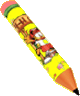 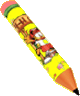 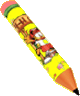 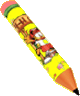 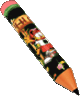 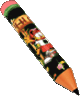 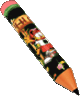 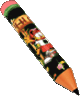 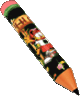 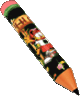 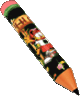 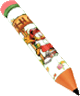 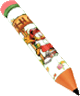 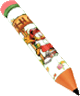 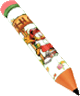 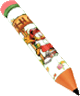 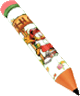 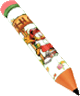 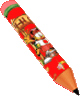 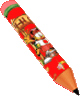 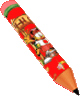 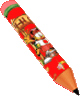 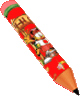 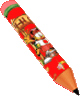 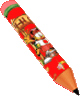 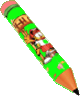 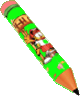 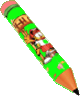 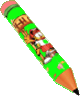 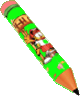 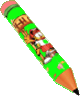 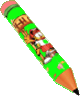 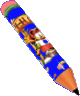 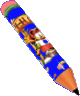 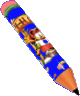 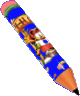 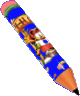 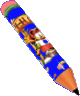 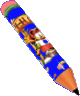 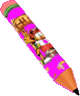 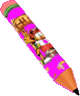 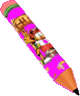 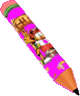 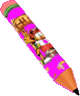 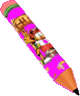 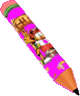 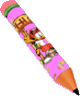 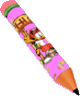 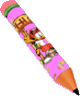 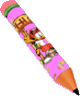 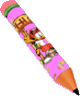 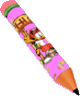 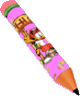 70
=
СЕДАМДЕСЕТ
=
70J
7Д
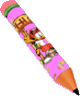 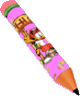 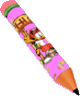 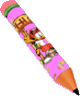 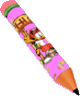 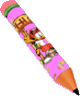 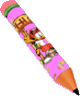 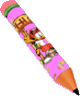 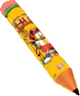 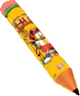 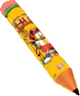 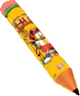 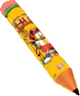 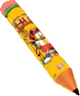 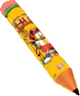 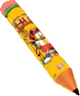 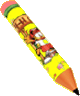 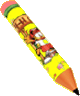 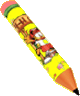 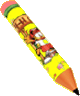 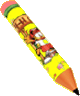 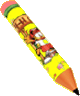 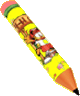 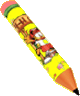 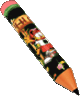 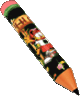 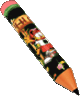 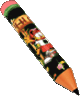 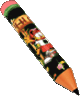 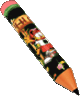 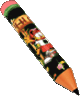 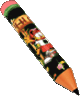 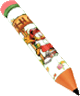 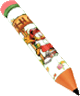 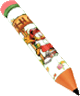 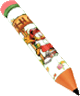 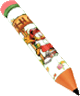 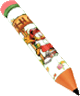 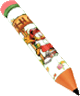 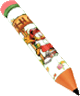 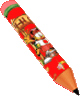 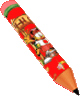 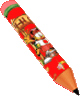 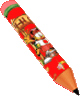 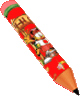 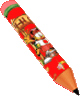 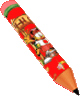 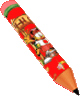 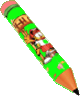 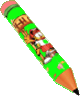 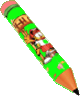 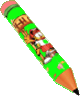 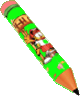 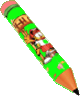 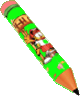 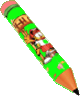 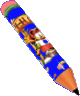 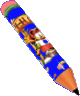 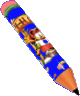 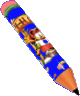 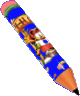 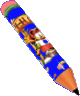 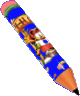 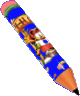 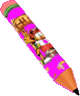 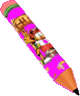 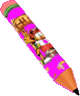 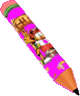 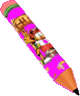 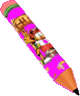 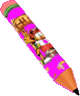 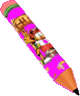 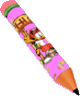 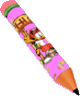 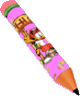 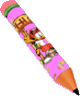 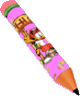 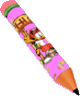 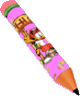 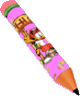 80
=
ОСАМДЕСЕТ
=
80J
8Д
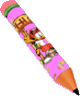 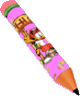 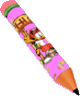 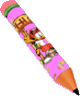 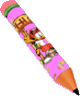 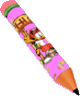 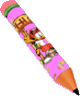 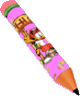 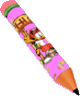 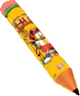 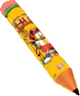 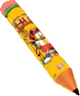 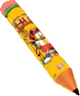 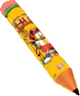 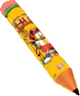 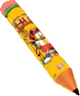 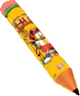 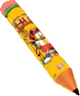 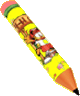 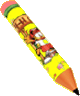 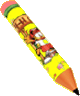 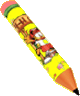 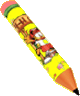 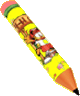 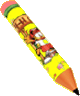 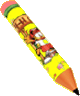 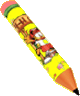 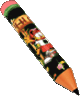 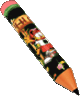 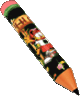 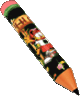 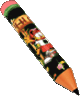 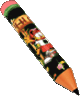 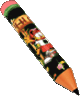 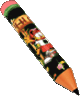 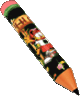 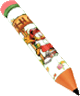 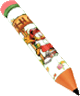 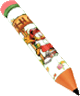 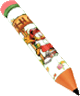 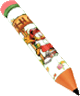 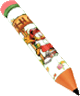 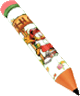 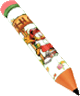 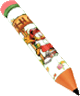 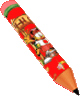 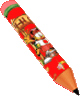 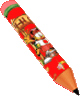 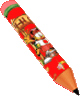 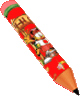 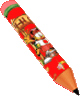 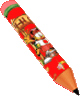 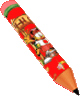 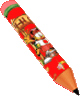 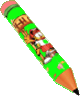 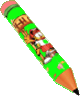 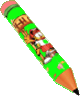 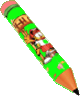 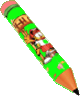 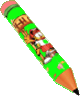 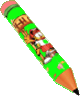 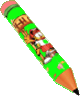 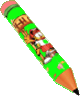 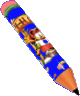 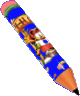 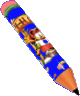 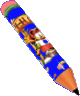 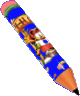 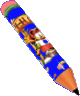 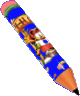 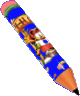 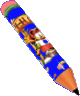 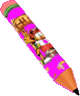 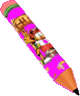 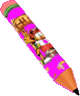 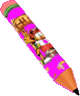 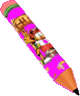 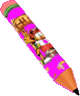 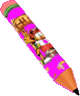 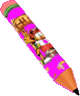 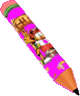 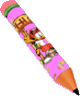 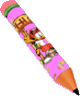 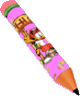 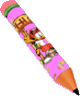 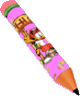 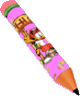 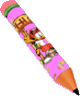 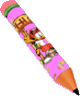 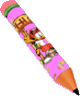 90
=
ДЕВЕДЕСЕТ
=
90J
9Д
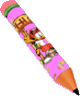 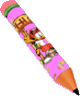 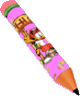 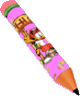 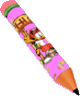 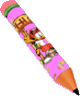 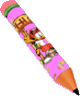 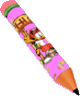 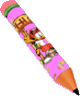 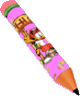 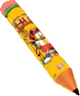 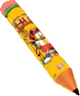 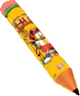 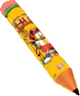 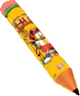 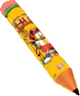 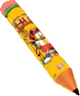 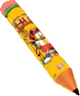 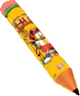 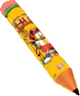 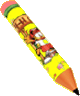 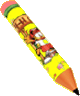 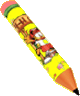 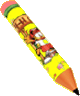 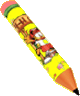 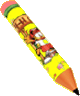 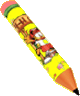 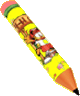 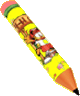 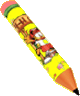 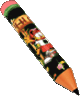 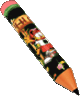 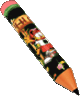 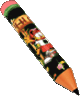 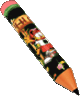 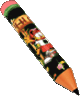 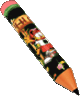 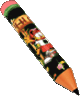 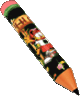 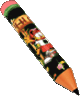 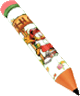 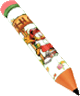 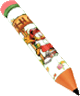 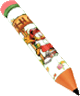 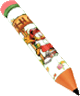 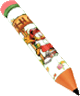 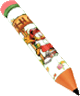 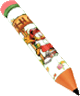 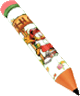 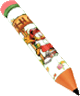 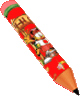 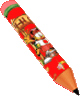 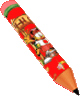 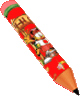 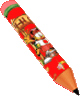 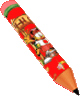 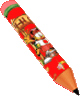 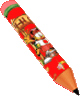 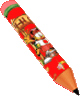 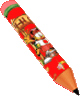 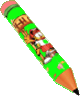 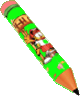 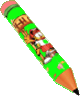 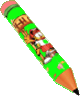 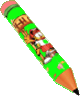 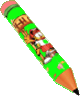 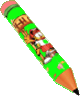 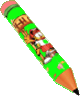 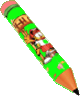 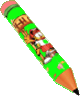 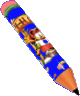 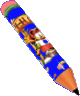 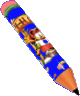 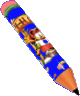 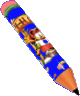 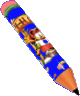 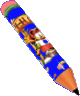 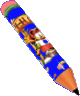 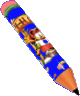 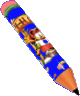 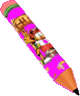 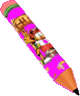 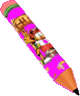 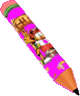 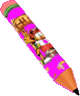 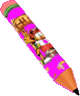 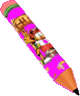 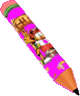 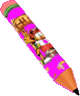 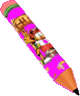 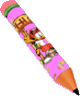 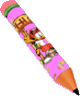 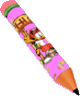 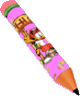 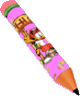 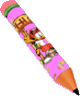 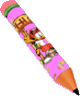 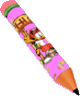 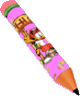 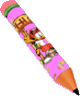 100
СТО
=
=
100J
10Д
10Д
9Д
10
8Д
10
10
7Д
10
10
10
6Д
10
10
10
10
5Д
10
10
10
10
10
4Д
10
10
10
10
10
10
3Д
10
10
10
10
10
10
10
2Д
10
10
10
10
10
10
10
10
1Д
10
10
10
10
10
10
10
10
10
10
10
10
10
10
10
10
10
10
10
40
0
10
20
30
50
70
80
90
60
100
100
90
0
<
<
<
<
<
<
<
<
<
<
50
10
30
40
70
80
20
60
Упоређивање
 десетица
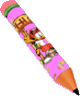 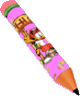 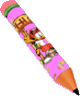 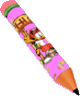 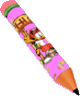 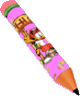 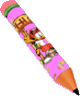 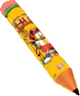 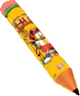 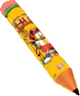 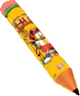 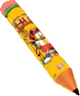 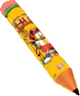 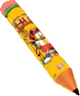 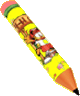 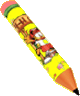 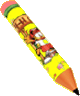 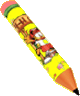 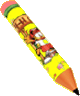 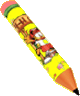 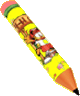 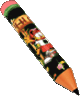 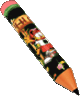 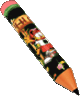 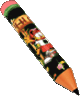 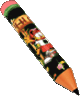 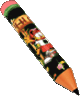 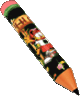 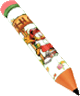 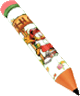 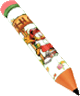 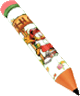 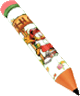 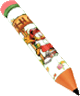 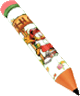 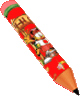 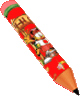 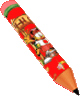 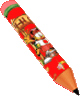 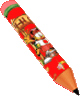 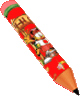 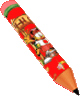 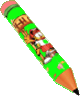 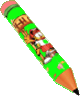 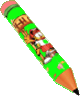 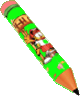 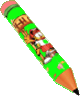 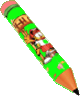 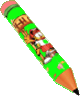 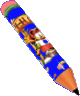 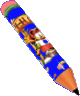 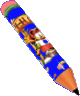 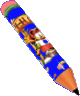 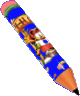 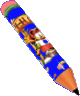 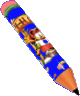 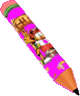 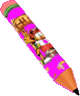 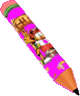 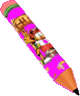 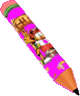 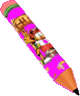 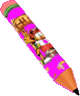 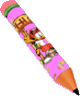 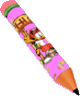 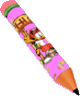 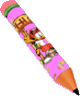 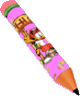 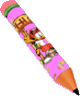 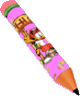 <
30
40
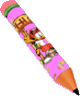 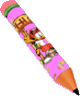 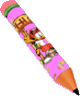 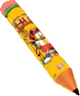 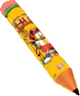 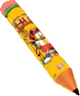 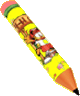 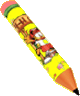 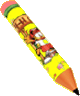 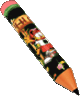 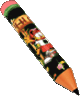 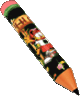 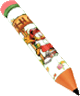 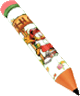 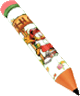 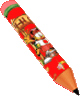 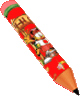 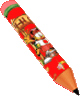 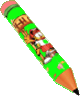 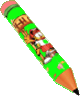 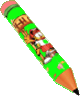 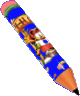 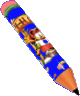 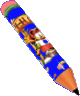 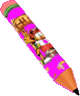 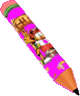 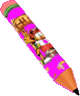 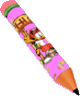 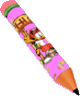 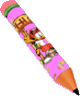 10
20
<
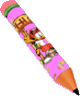 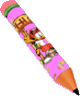 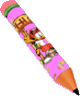 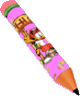 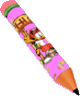 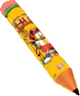 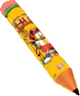 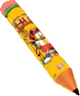 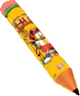 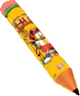 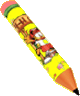 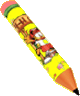 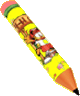 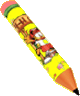 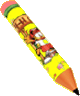 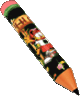 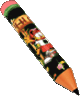 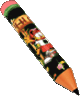 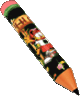 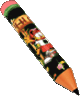 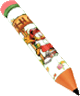 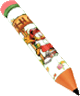 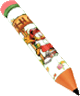 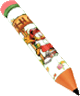 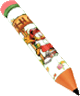 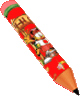 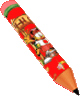 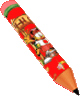 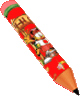 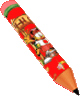 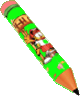 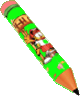 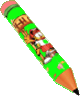 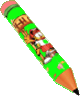 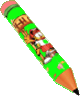 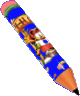 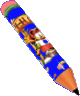 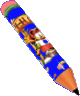 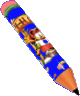 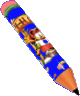 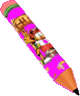 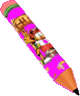 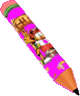 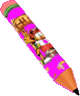 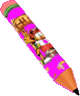 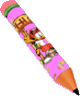 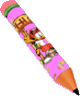 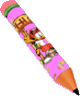 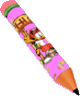 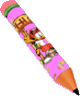 20
30
>
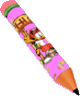 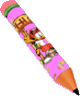 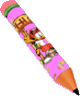 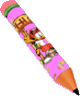 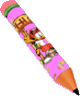 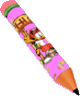 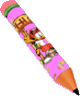 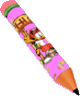 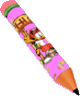 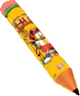 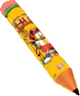 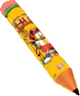 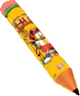 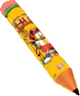 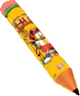 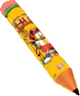 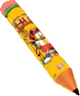 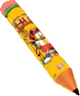 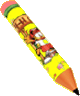 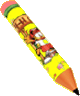 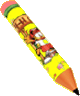 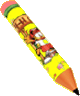 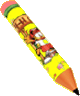 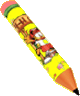 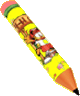 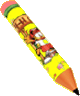 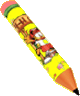 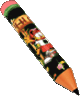 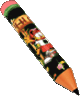 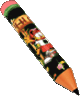 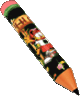 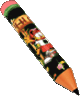 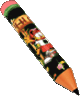 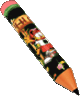 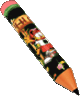 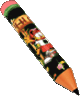 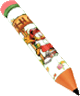 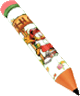 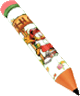 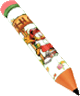 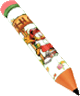 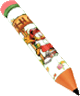 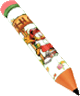 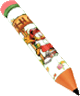 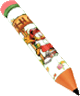 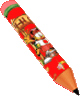 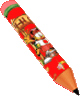 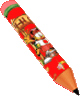 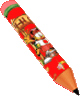 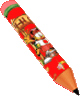 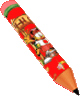 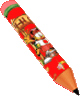 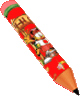 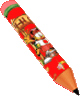 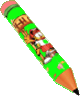 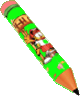 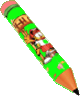 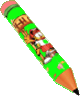 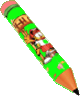 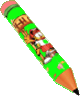 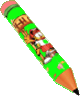 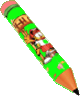 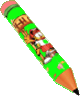 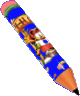 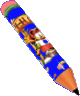 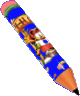 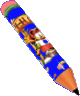 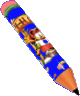 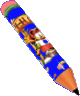 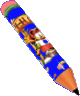 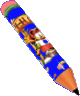 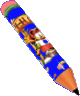 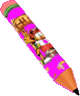 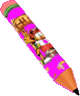 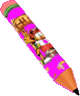 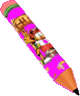 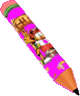 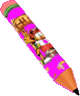 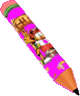 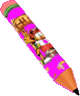 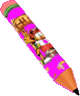 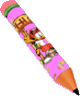 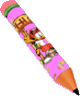 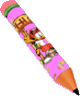 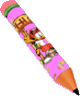 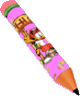 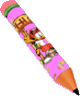 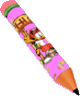 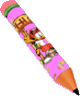 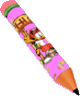 40
<
50
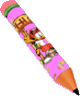 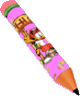 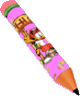 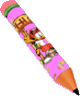 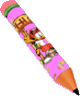 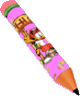 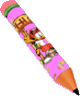 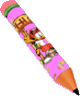 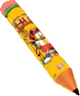 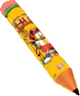 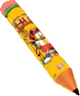 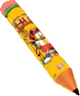 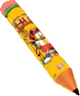 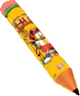 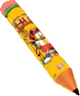 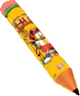 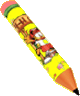 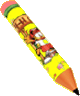 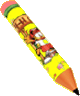 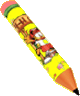 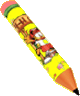 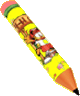 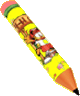 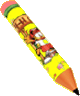 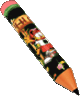 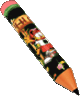 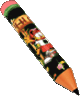 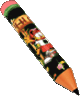 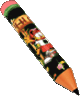 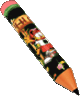 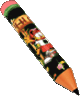 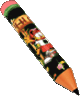 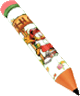 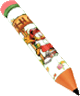 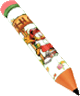 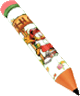 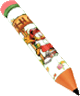 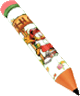 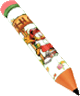 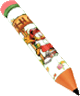 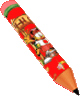 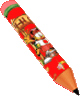 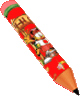 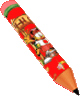 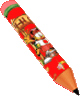 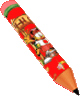 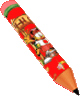 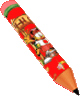 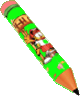 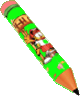 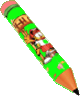 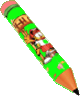 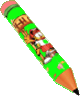 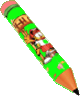 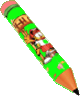 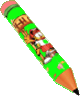 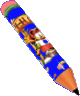 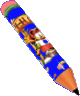 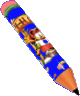 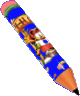 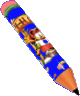 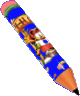 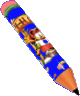 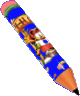 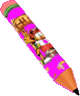 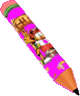 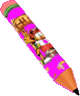 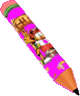 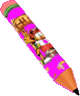 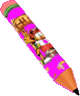 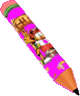 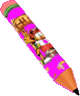 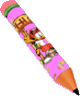 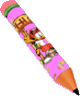 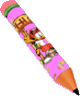 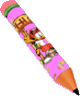 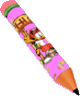 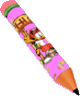 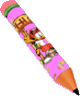 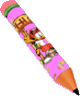 =
40
40